INTRODUZIONE 
ALL’ ANTROPOLOGIA 
CULTURALE
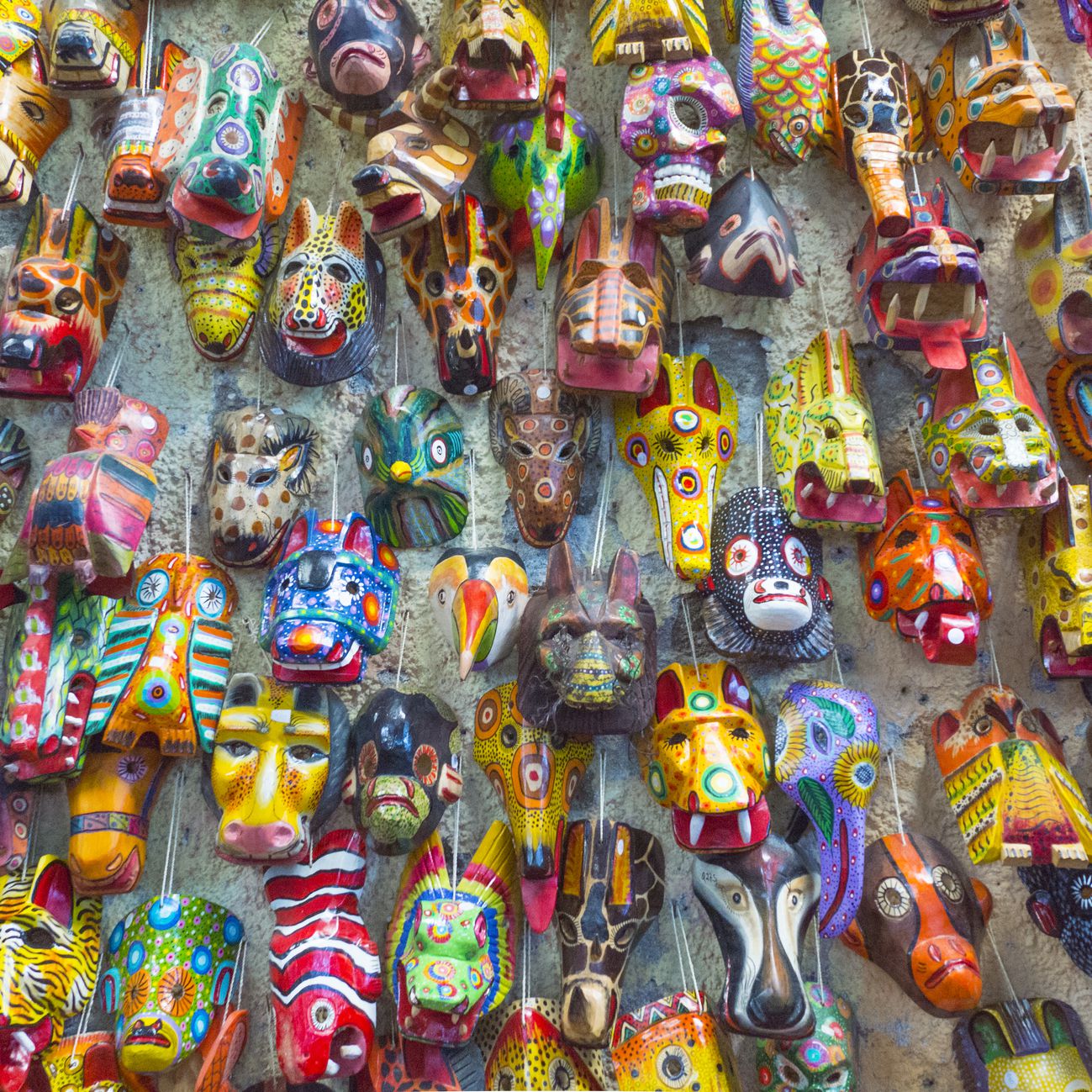 Valentina Mutti

26 Gennaio 2022, UNITRE Arcore
Introduzione all’antropologia culturale
Cosa faremo oggi?
Antropologia medica
Biomedicina e medicine altre
De Martino e il tarantismo
Tre corpi e tre livelli 
Etnopsichiatria
Caso etnografico: impatto Covid su salute mentale MSNA
Conclusioni
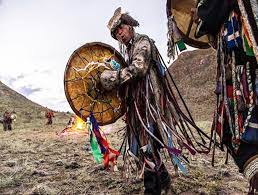 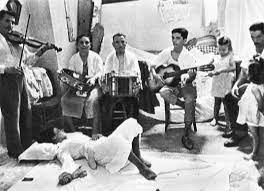 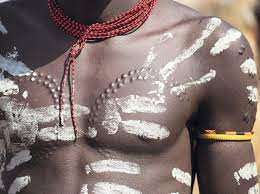 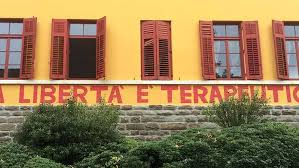 Antropologia della salute e della malattia
[Speaker Notes: Tristi tropici 1955]
Da identità  corpo/habitus  a salute
Da antropologia del corpo a antropologia medica

“La malattia è sempre una realtà semantica, un fenomeno  socio-culturale, e come tale impone di esaminare i processi della sua costruzione”


La nostra percezione del corpo e della malattia è costruita all’interno di una prospettiva che ci mostra corpo e malattia come entità oggettive e universali, non soggette alla variabilità culturale - anzi, definite in contrapposizione alla soggettività e alla cultura.
Biomedicina come approccio alla salute basato sulla scienza moderna che fa affidamento sulla tecnologia per la diagnosi e il trattamento delle patologie; criteri scientifici denominano e classificano i problemi di salute

 Sistema etnomedico, ovvero connesso anche a specifici principi culturali


antropologia medica non si contrappone alla pratica clinica, e non relativizza sul piano pratico la sua verità e la sua efficacia, ma studia la variazione emica nella classificazione sanitaria
Biomedicina
Alle origini: De Martino (1908-1965) e il tarantismo
Etnologia italiana, studi nel Mezzogiorno (Salento e Basilicata)
La «crisi della presenza»: idioma corporeo per la sofferenza sociale
Magia, religione e salute

Tarantismo è un rito di guarigione coreutico-musicale diffuso in Puglia e realizzato da musicisti nelle case che si proponeva di risolvere disturbi attribuiti al morso della taranta: nel rituale le tarantate si identificano col ragno attraverso una danza  dispositivo terapeutico in forma collettiva (rapporto musica/malattia/cura)
Risposta storica e culturale a momenti di crisi esistenziale prodotti dalla marginalità sociale ed economica dei ceti subalterni
Oggi Notte della taranta in Salento: da rituale di guarigione popolare stigmatizzato a simbolo dell’identità regionale anche ad uso «turistico»
Morte e pianto rituale (1958), 
Sud e magia (1959) 
La terra del rimorso (1961)
Biomedicina e medicine altre
Pluralismo medico: dare legittimità ad altri saperi medici e di cura, altre modalità di gestire dolore e sofferenza
…ma anche pratiche di pluralismo nella gestione delle malattie (es. ospedale/guaritore, sistemi magico-protettivi coesistono con biomedicina, anche in Italia)

Etnoeziologia: tutte le culture danno senso e spiegazione ai problemi di salute e ne individuano le cause

Emergenza di malattie della «civilizzazione» e disturbi psicosomatici

Attenzione a non associare al «naturale» le pratiche delle medicine altre e al «culturale» quelle occidentali (es. allattamento al seno VS artificiale; campagne vaccinali; desideri di medicalizzazione VS successo delle medicine «alternative»)   movimenti paralleli
[Speaker Notes: Parametri Assente/presente (es mestruazioni)]
Mindful body: tre livelli del corpo(Lock & Scheper-Hughes, 1987)
Linea di demarcazione tra sano/malato, normale/anormale, saggio/folle
Tre livelli della malattia
Scuola di Harvard,la illness narrative“storie” come strumento di valutazione dell’efficacia della cura e di costruzione della relazione medico- paziente   rete semantica
Nelle narrazioni dell’esperienza della malattia la dimensione simbolica e intersoggettiva è intrecciata a quella individuale capacità di attingere ad un repertorio culturale condiviso, percorsi attivati nella ricerca della cura, ricerca di un senso da attribuire alla malattia, differenti itinerari dei soggetti sofferenti e la pluralità dei percorsi terapeutici

Arthur Klienman (1941)
«L'importante è umanizzare questo mondo che sta diventando freddo, cinico, crudele, troppo soggetto alle leggi della biologia. Prendiamoci la responsabilità di umanizzarlo prima che la sofferenza esploda»

- Byron J. Good (1944)  
«L’anatomia identifica l’uomo come un corpo, un caso, un paziente o un cadavere. La persona è un costrutto culturale, è un modo complesso e culturalmente dato di esperire se stessi e gli altri, e per ricostruire la persona quale oggetto dell’attenzione medica è richiesto un “lavoro” culturale»
Ancora su Scuola di Harvard e oltre
La sofferenza è un aspetto universale dell’esperienza, come lo sono per esempio le malattie croniche, le guerre e le epidemie, che alla luce di un’attenta analisi comparativa si rivelano una condizione trasversale a tutte le culture.

Es. micro-etnografie allievi medici con pazienti  aspettative e attitudine riguardo: malattia/trattamento, percezioni riguardo la loro prognosi, conoscenze ed emozioni riguardanti la malattia, cause della malattia, scelta del metodo di cura (inclusi i metodi tradizionali), pregiudizi e discriminazioni, influenze della cultura tradizionale e linguaggio, supporto sociale, risorse e diseguaglianza in sanità.


Poco spazio alle determinanti sociali della malattia!

- Allan Young (1938) dinamiche istituzionali, politiche e sociali che attivano percorsi di cura sulla base di discriminanti di classe, background etnico, status e genere.
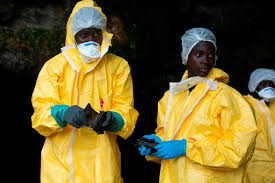 Medicalizzazione, burocratizzazione,  e altri processi
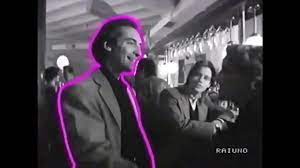 Alto grado di specializzazione e burocratizzazione VS approccio olistico

Medicalizzazione di fenomeni fisiologici (es. Gravidanza)

Rischio di patologizzare comportamenti che riflettono differenti modalità culturali

Casi etnografici: gravidanze precoci, AIDS, Ebola
[Speaker Notes: «mangiatore di carne cruda»]
ETNOPSICHIATRIA
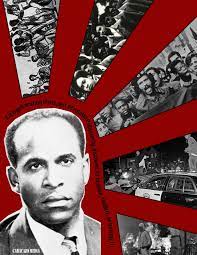 Studia la configurazione fenomenica degli stati di disordine emotivo, cognitivo, comportamentale e somatico nelle varie culture. Si occupa di rintracciare le strategie culturali di individuazione, denominazione e interpretazione di tali fenomeni.

Psichiatria  astrarre dal singolo caso indicazioni valide per tutti
Etnopsichiatria  sottolinea la specificità in rapporto al gruppo e l’ambiente

Diverse spiegazioni del disturbo hanno a che fare con la visione del mondo di ogni cultura (es. guaritori, magia, ma anche test culturalmente orientati!)
1952 Franz Fanon, combattente del Fronte Liberazione Nazionale algerino e psichiatra, parla per primo di «alienazione del colonizzato»
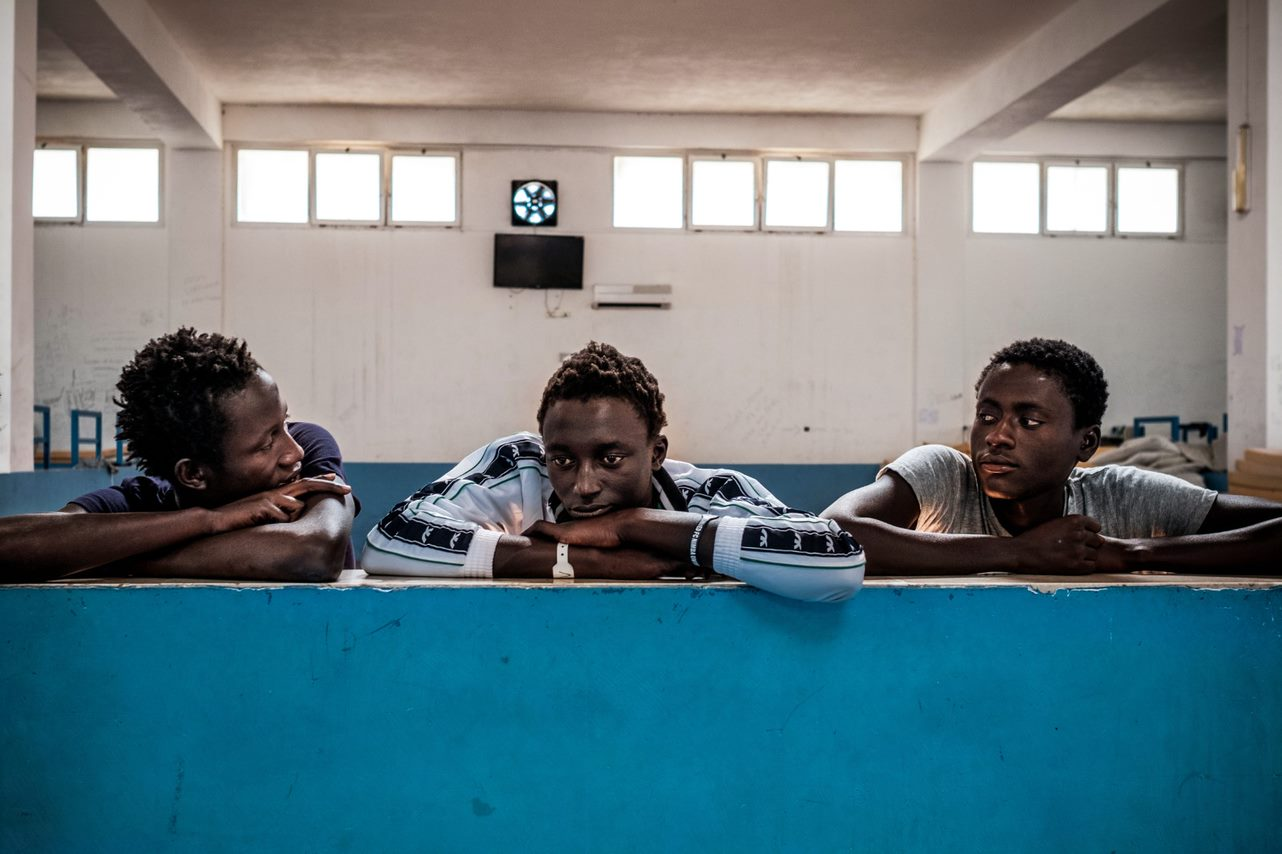 Percorsi sospesi. Il benessere psicosociale dei minori stranieri non accompagnati e giovani migranti in Italia ai tempi del covid-19
91 INTERVISTATI 
in focus group e interviste singole rivolte a ragazzi e ragazze (15-24 anni) migranti, operatori dell’accoglienza, professionisti della salute mentale e del supporto psicosociale

273 RISPONDENTI
a quattro questionari online rivolti a minori e giovani migranti, operatori dell’accoglienza e del supporto psicosociale e tutori volontari

4 REGIONI ITALIANE
Lombardia, Lazio, Calabria e Sicilia
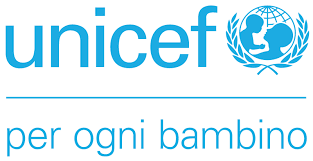 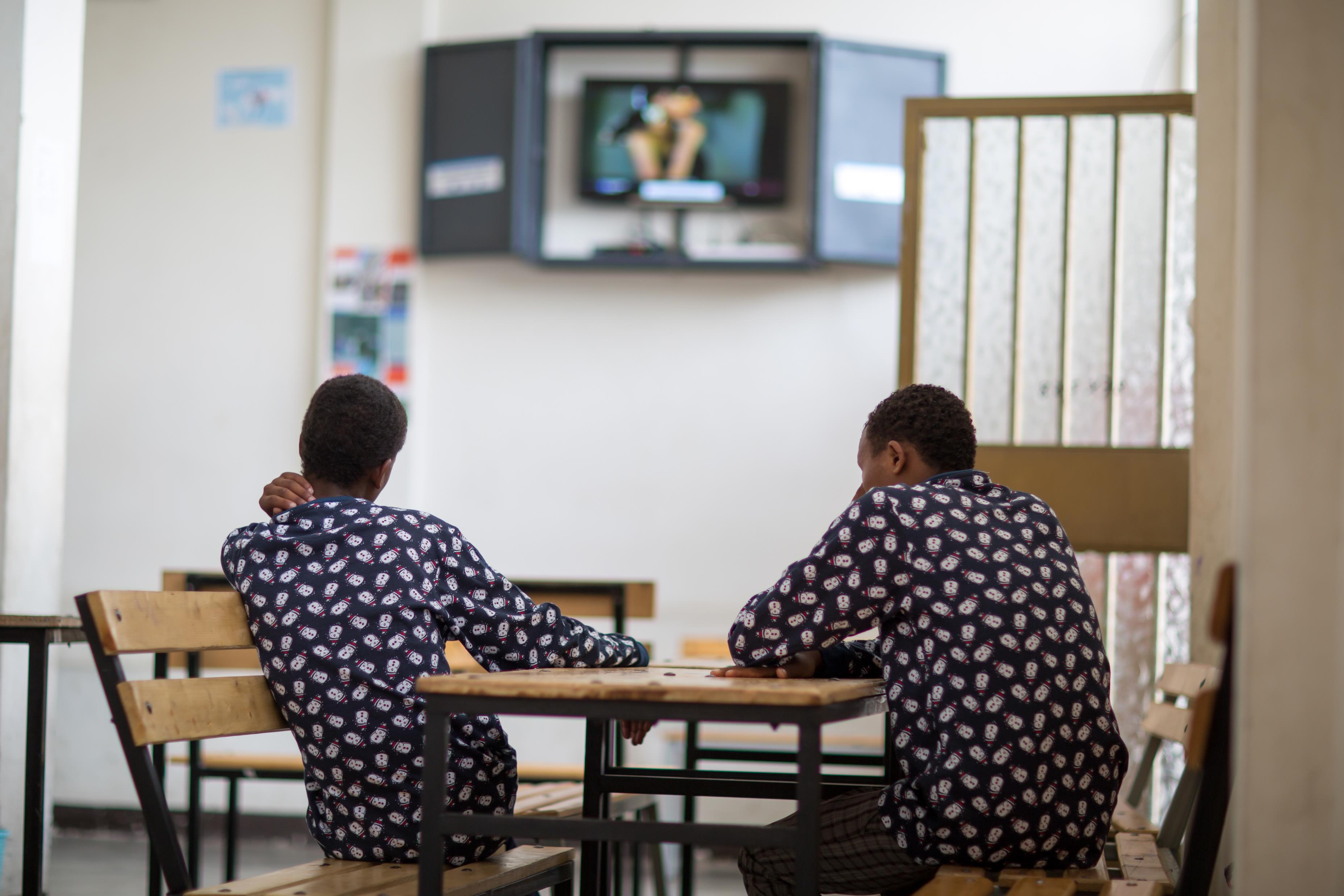 Domande di ricerca
Cambiamenti nella vita quotidiana delle strutture di accoglienza e nel benessere dei ragazzi e ragazze;
 
Erogazione dei servizi MHPSS all’interno e all’esterno dell’accoglienza e adattamento al nuovo contesto;

Voci ed esperienze dirette di ragazzi e ragazze e loro opinioni sui servizi
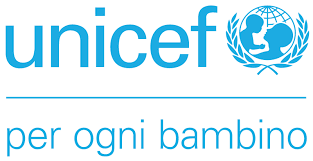 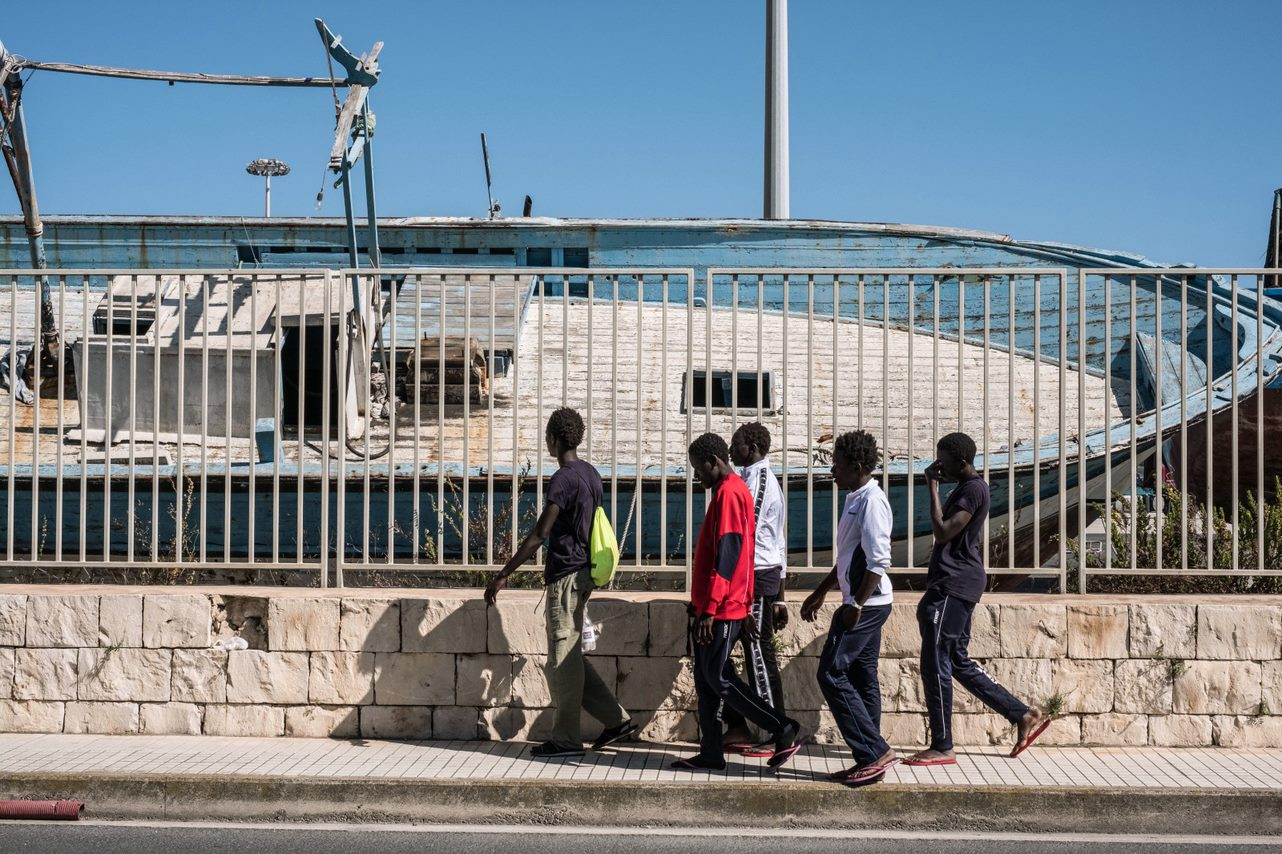 FATTORI DI PROTEZIONE 

Capacità di relativizzare
Competenze acquisite durante l’esperienza migratoria
Isolamento con coetanei


      STRATEGIE DI ADATTAMENTO 
Telefono
Religione/preghiera
Sport
Supporto tra pari e tra connazionali
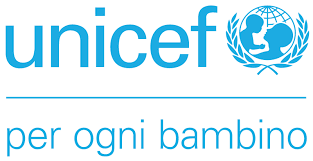 FATTORI DI PROTEZIONE 

«qui c’è il wi-fi, ci siamo noi e basta. Facciamo una doccia con acqua calda mattina e sera e dormiamo tranquilli (…) Qui siamo dieci persone, quando vivevo in Grecia eravamo in 36 in una stanza»
	[F., 17, Pakistan, Lombardia]



«oggi siamo qui a casa con Ramadan e stiamo insieme a cucinare, ascoltare la musica, parliamo e condividiamo le nostre cose, ognuno cerca l’idea da un altro, se hai qualche problema cerchi consiglio da un altro per trovare una soluzione» 
	      [A., 20, Camerun, Sicilia]
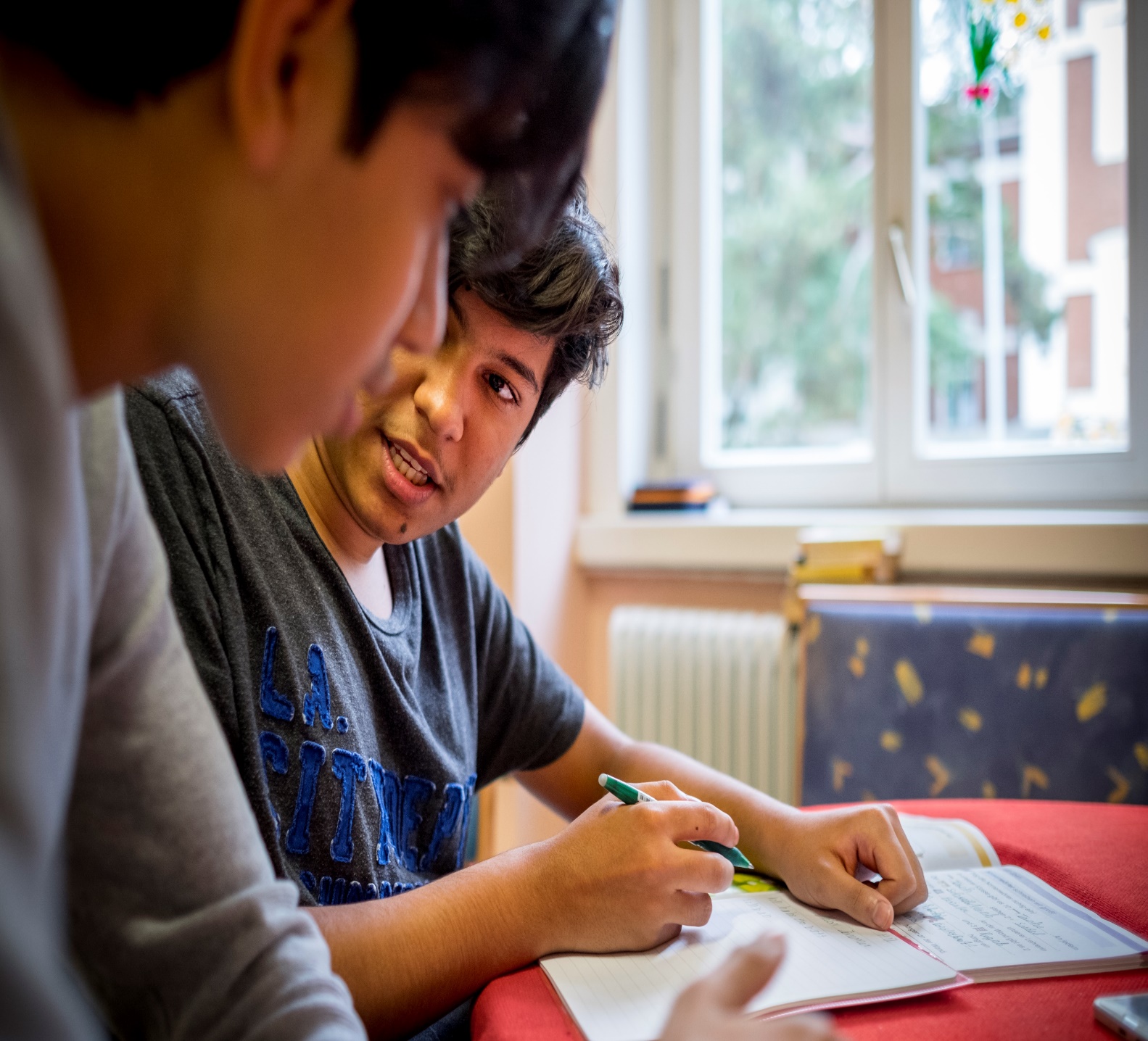 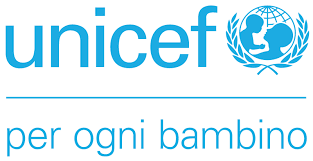 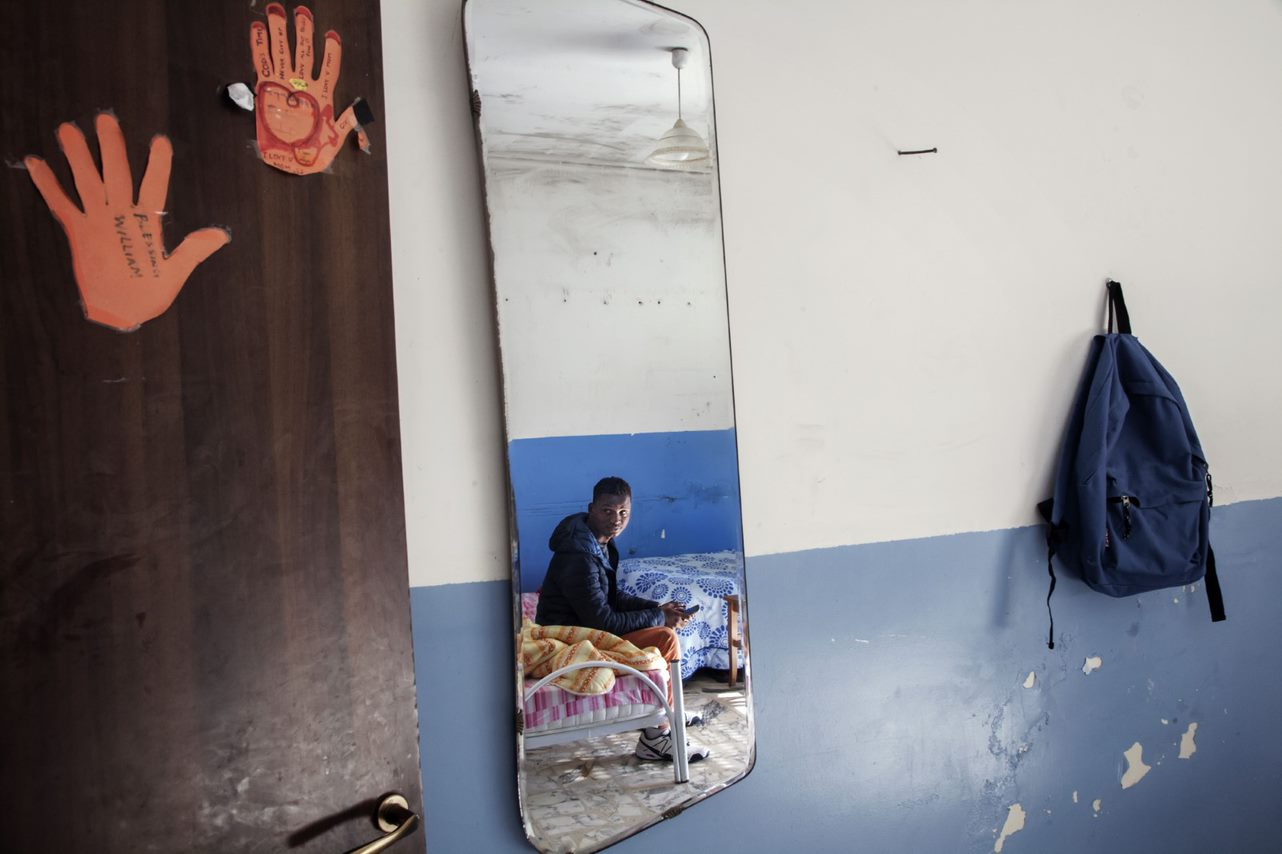 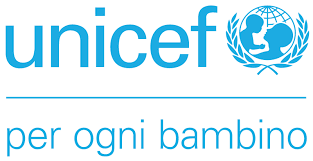 STRATEGIE DI ADATTAMENTO 


«abbiamo usato tanto Internet, tipo chiamare 5 persone al giorno: parliamo di cose vecchie, cantiamo, così non pensi a qui»
			[T., 19, RDC, Lazio]


«un nostro amico, che è più grande di noi, ha sofferto molto, cercavamo di stare con lui: parlavamo, ridevamo, ci allenavamo… Lui era abituato ad andare in palestra con tanta gente prima, così abbiamo fatto una specie di piccola palestra anche qui»
		[S., 19, Senegal, Calabria]
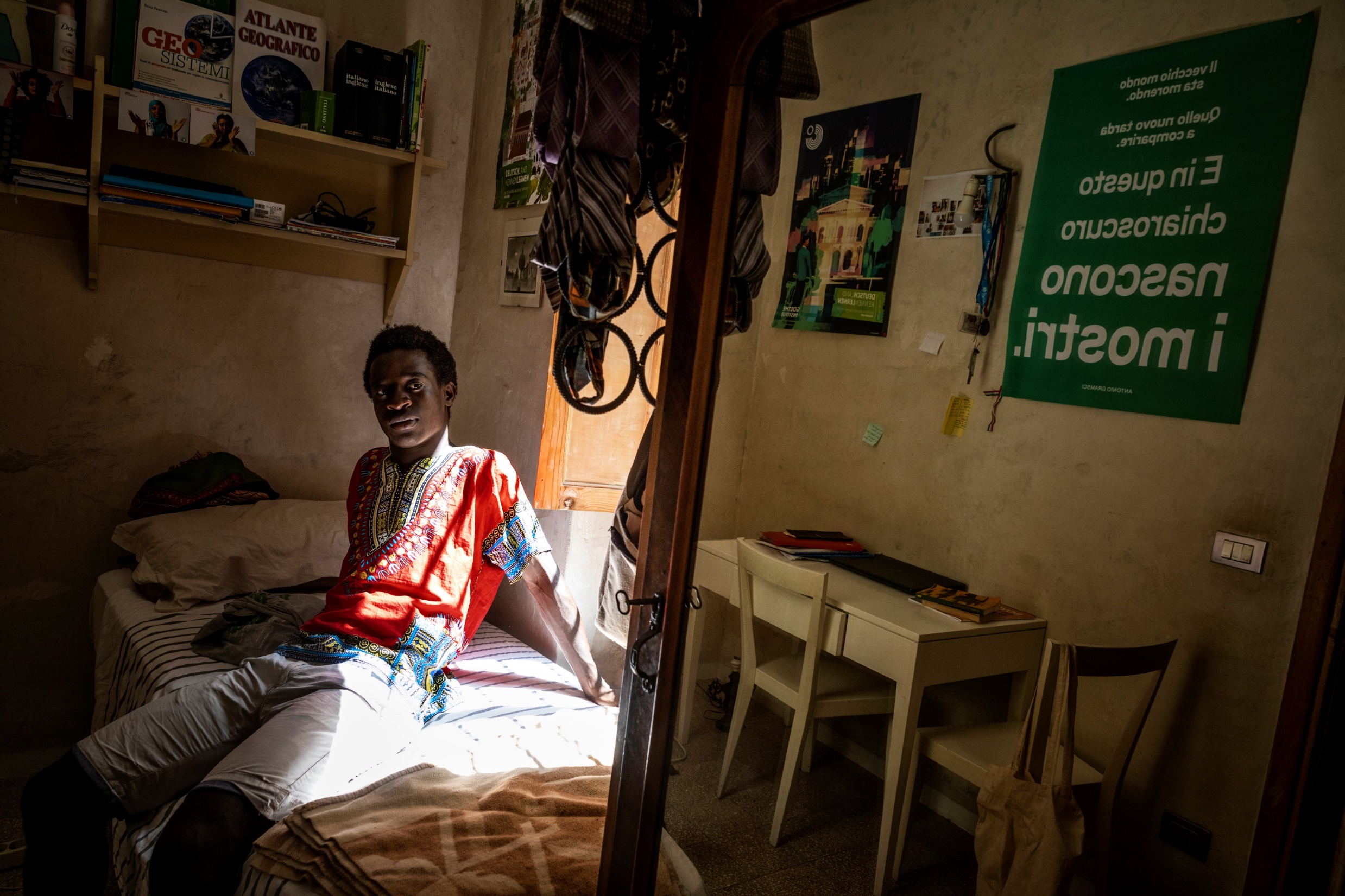 EMOZIONI NEGATIVE

Insofferenza rispetto ad alcune norme
Preoccupazione per Paese di origine
Fatica con DAD

      	
	PREOCCUPAZIONI  

Interruzione di corsi di formazione, tirocini e alter opportunità
Transizione maggiore età e autonomia
Invio rimesse e mandato familiare
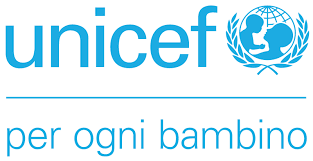 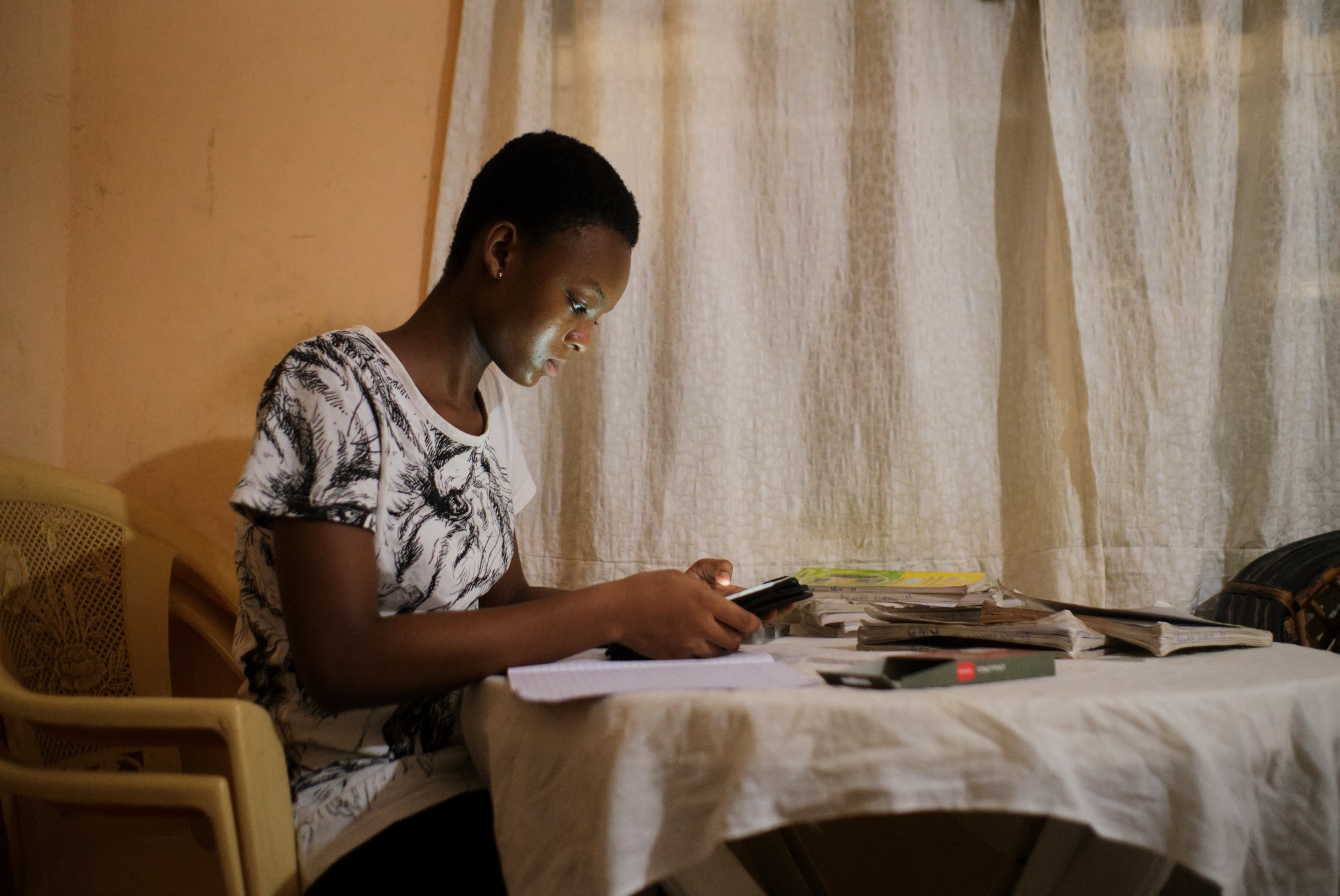 BATTUTA D’ARRESTO DEI PROGETTI E SGUARDO SUL FUTURO

«anche la mia vita è cambiata, il corona fa sentire triste, io sono stressato dall’attesa dei documenti e perché non riesco trovare lavoro e ho bisogno di soldi»
		 [B., 16, Bangladesh, Sicilia]

«a dire il vero non ho mai avuto paura del virus ma ho paura di quando finirà la pandemia, perché se rimaniamo così fermi cosa ci farà andare avanti? (…) Solo il lavoro ti può dare la possibilità di fare qualcosa ed essere te stesso» 
                                        [A., 20, Camerun, Sicilia]

 « senza una progettualità le ferite non si curano (…) ora c’è un po’ come un congelamento»                                                                                                    [C, psicoterapeuta,  Lazio]
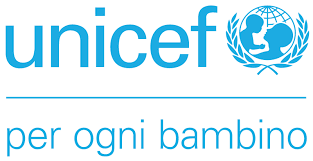 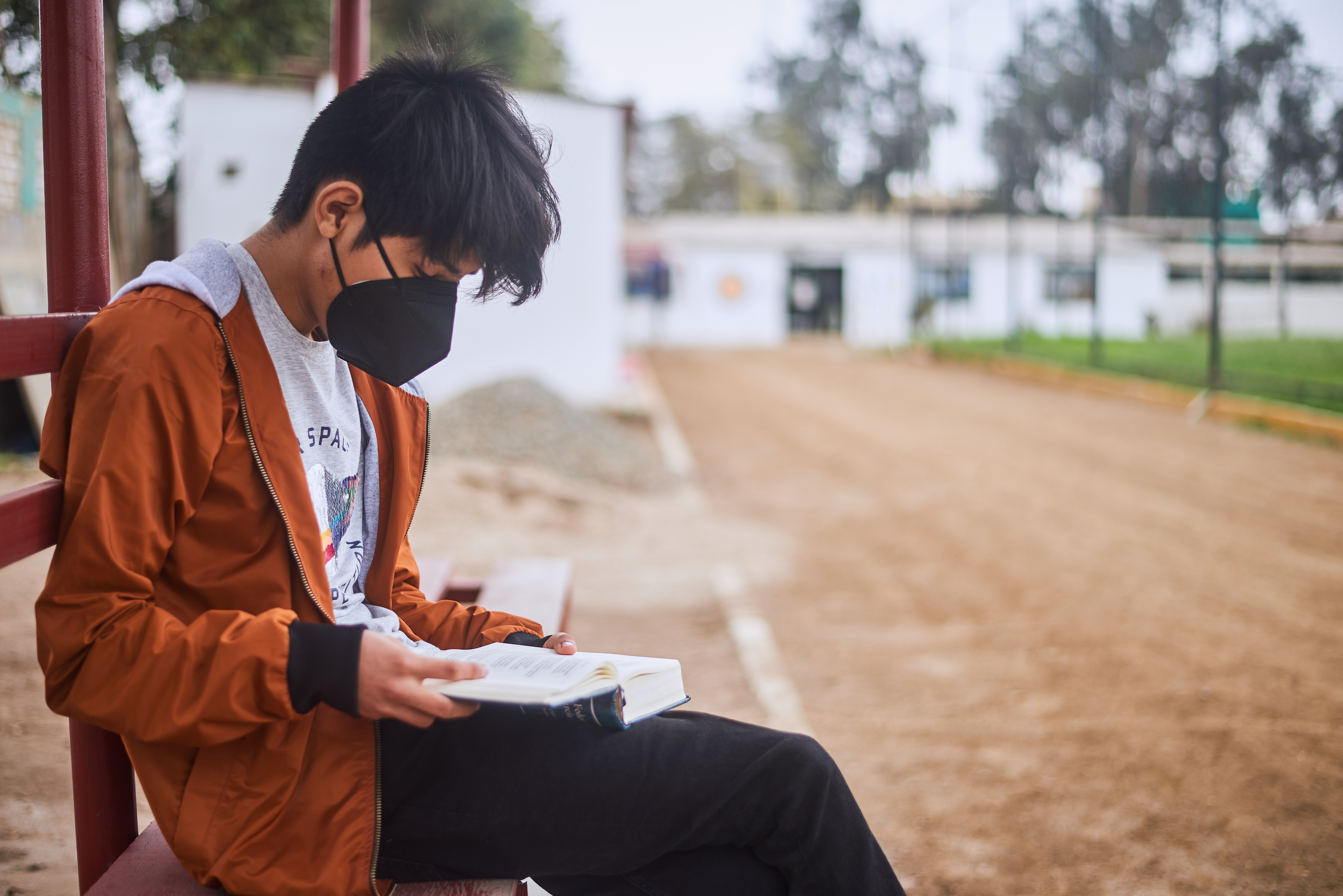 SERVIZI MHPSS:
le figure di formazione psicologica all’interno delle équipe sono raramente presenti e in qualche caso si dedicano solo alla supervisione degli operatori;
figura dello psicologo/a, assistente sociale, educatore/trice;
presenza discontinua dei mediatori
scarsa pianificazione di attività strutturate, individuali e di gruppo, con precise finalità psicosociali;
invio ai servizi specializzati pubblici spesso ha tempi lunghi e liste d’attesa, e rischia di attivarsi solo in situazioni di emergenza;
i dispositivi utilizzati (colloqui individuali) in setting codificati, sono culturalmente connotati e non sempre adatti a dialogare con questa utenza («talking terapies»)
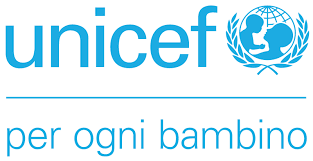 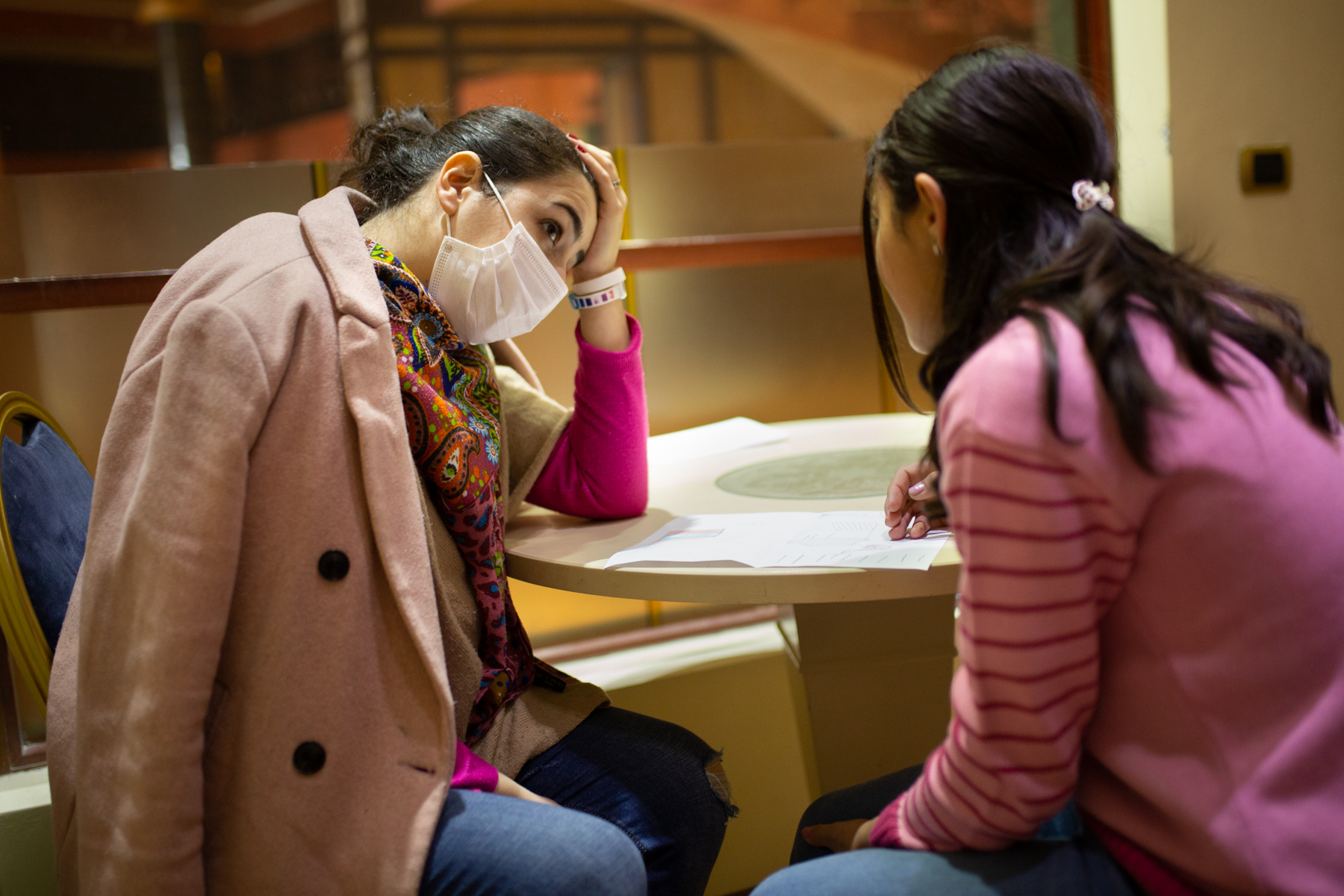 SERVIZI MHPSS

“I nostri centri sono centri per ragazzi stranieri che sono venuti qui da soli, niente di più, non è che siamo ragazzi che hanno bisogno dello psicologo (…) quando ero in comunità loro mi prendevano l’appuntamento ma noi andavamo in giro, mica dallo psicologo!» 
[D., 17, Albania]


«È meglio quando sei con lei, parlare con la psicologa o l’assistente sociale in presenza, si può parlare meglio. Capisci meglio le sue reazioni e ti senti meglio quando parla in presenza, online non è la stessa cosa» 

[E., 16, Egitto, Lombardia]
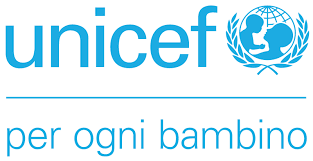 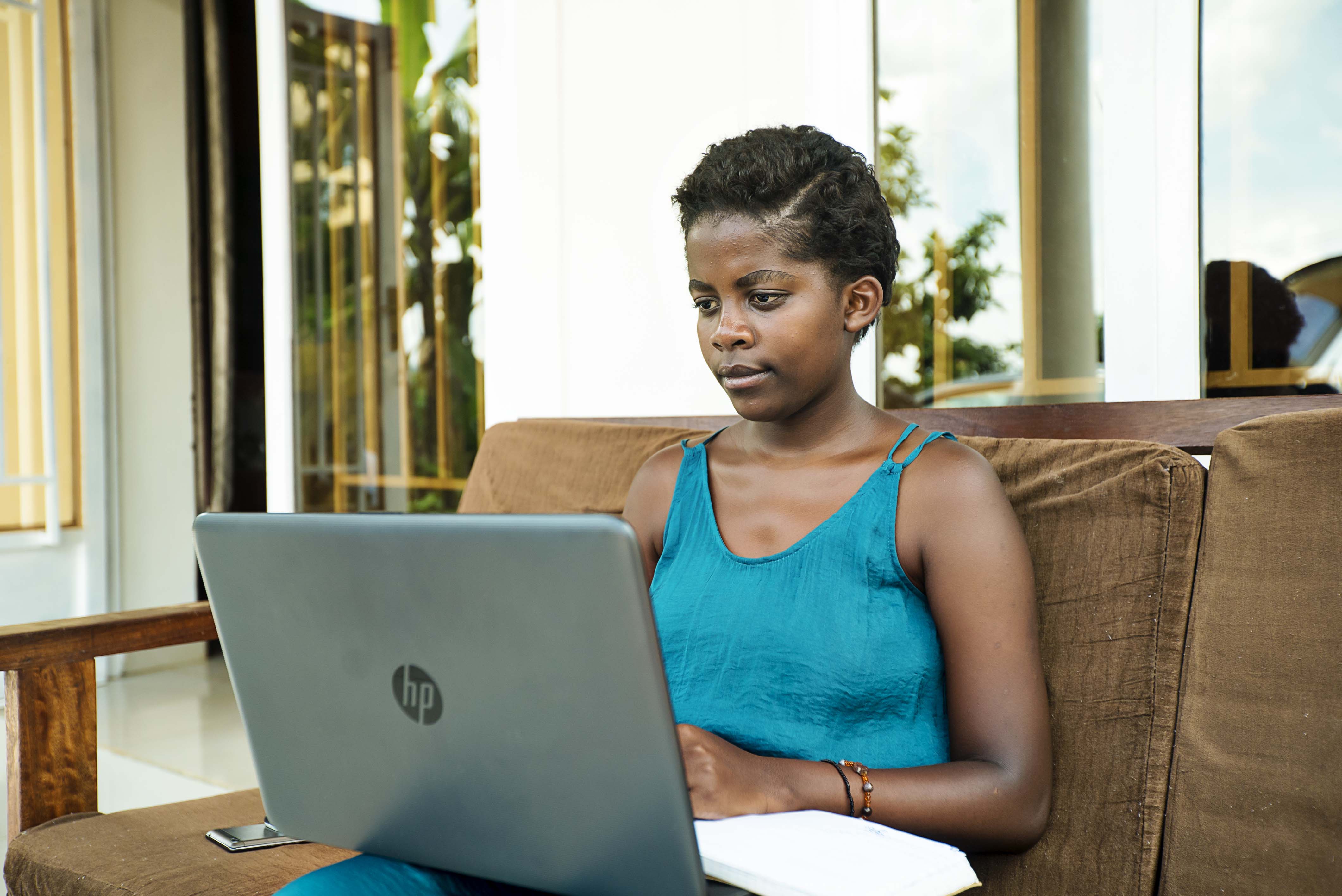 PRESA IN CARICO DA REMOTO:

“tenere il filo” della relazione
possibili limiti dovuti a privacy, connessione, incomprensioni
manca il corpo e il tragitto
qualità del percorso terapeutico può variare, per timore di non poter gestire reazioni a distanza
differenza tra vecchi e nuovi utenti
pericolo di non intercettare nuovi bisogni
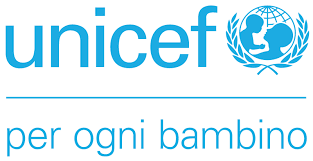 CONCLUSIONI

Studiare i sistemi sanitari e le esperienze di salute e malattia significa prendere in considerazione:

Influenza che l’ambiente esercita sui problemi di salute (es. urbanizzazione, lavori, «sindromi culturali») 
Simboli e significati associati sia ai sintomi che ai processi di guarigione (efficacia simbolica, es. «effetto placebo»)
Guardare ai fattori strutturali come cause dei problemi di salute (diseguaglianze, accesso alle cure)
Considerare la biomedicina anche come istituzione culturale (es. percorsi di formazione)
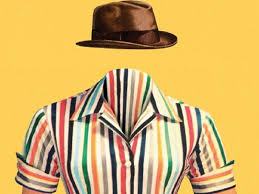 Oliver Sacks, L’uomo che scambiò sua moglie per un cappello
Per approfondire
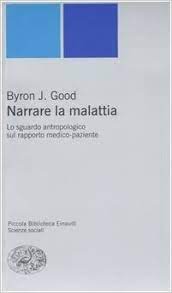 Coppo P., Etnopsichiatria, Il Saggiatore

Quaranta I. (a cura di), Antropologia medica, Cortina editore

Lock M., Scheper Huges N., 1987, The Mindful Body: A Prolegomenon to Future Work in Medical Anthropology , in Medical Anthropology Quarterly, vol. 1 n.1

Good J.B. , Narrare la malattia, Einaudi